Bonjour!
mercredi, le douze mars
Travail de cloche
Translate into French: A rich person has more money than a poor person.
Bonjour!
mercredi, le douze mars
Jeanine Deckers, dite Sœur Sourire, était une nonne belge qui faisait un grand carton internationaux aux années 60 avec la chanson « Dominique.» Elle sourit parce qu’elle comprend le subjonctif
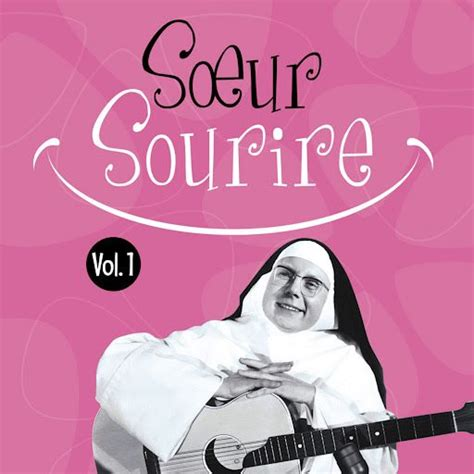 Louise a cent livres.
Grégoire a mille livres.
Grégoire a plus de livres que Louise.
Louise a moins de livres que Grégoire.
Louise va tout de suite à la Librairie de la Caserne de Pompiers pour acheter neuf cent livres.
Après avoir magasiné, Louise aura autant de livres que Grégoire.
surprendre = to surprise
je surprends		nous surprenons
tu surprends	vous surprenez
il surprend		elles surprenent
past participle = surpris

Pour surprendre les élèves, le prof leur a donné des bon-bons.
Nous surprenons Jean en lui donnant des bon-bons.
Ils ont surpis Gene, le machine qui danse.
Gene est surpris.
Gene est surpris.
Mathilde est surprise.
Gene et Alain sont surpris.
Mathilde et Louise sont surprises.
une suprise
Justin est surpris que la fête ait une surprise.
Justin est surpris que la fête soit une surprise.
Justin est surpris que la fête ait été une surprise.
Mathilde est surprise que Justin ait été surpris quand elle l’a donné un cadeau.
J’ai surpris ma femme avec une fête pour son anniversaire.
Je l’ai surprise.
QUELLE SURPRISE !
Devoirs
Billet de sortie
Translate into French: In order to suprise Celine, Justin gives her beautiful flowers.